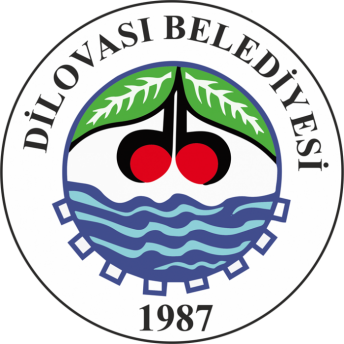 DİLOVASI BELEDİYESİ
Çevre Koruma ve Kontrol Müdürlüğü
Çevre Nedir?
Çevre ; İnsanların ve diğer tüm canlıların birlikte yaşadıkları  ortamdır.  Tüm canlılar birbirine bağımlıdır,
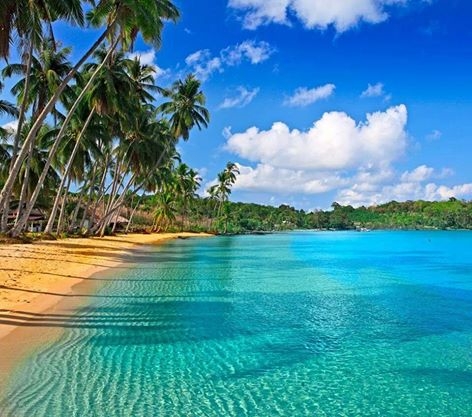 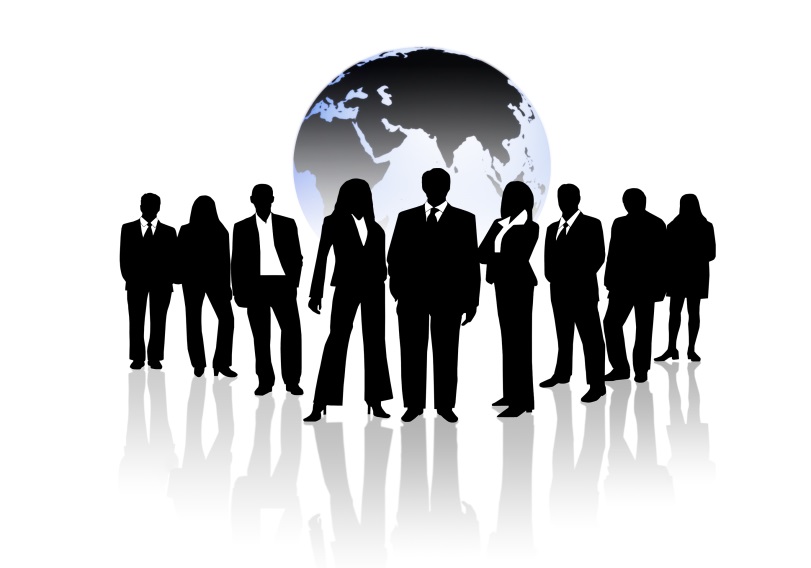 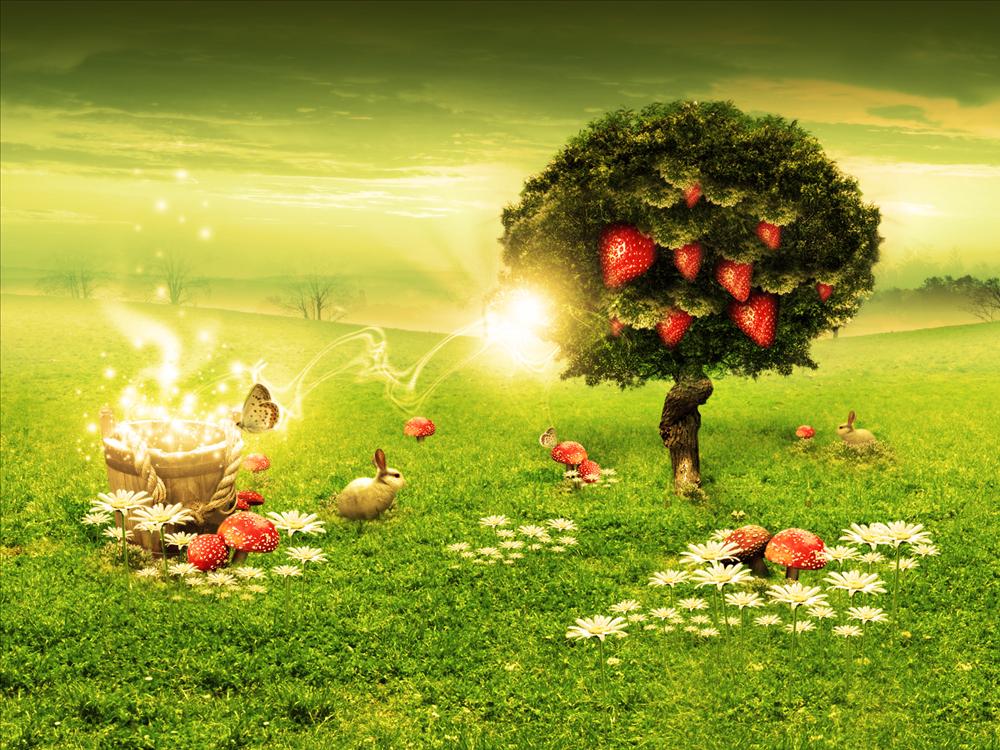 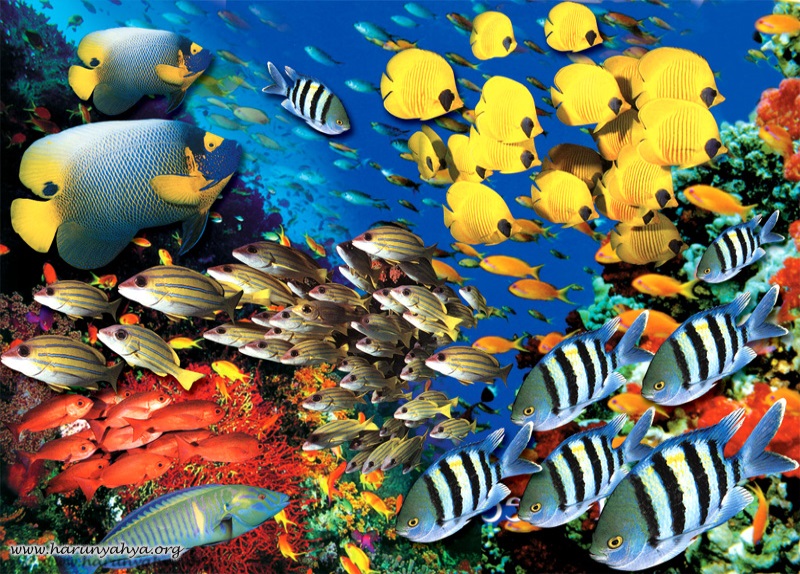 ATIKLAR
Çevrenin içinde yer alan ve ayrılmaz bir parçası olan atıklar; 
kullanılma süresi dolan ve yaşadığımız ortamdan uzaklaştırılması gereken madde veya materyallerdir.
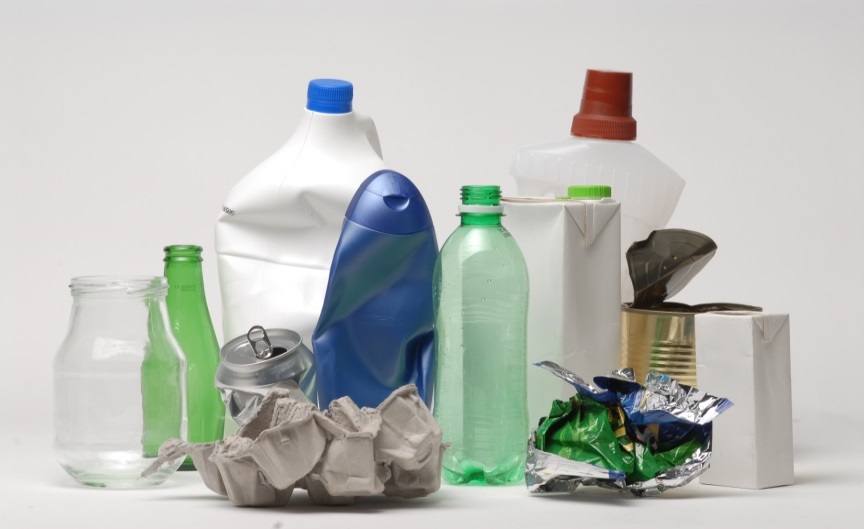 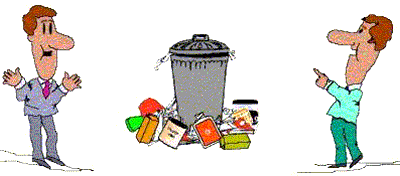 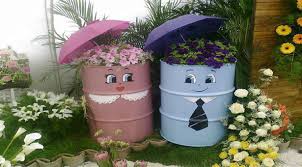 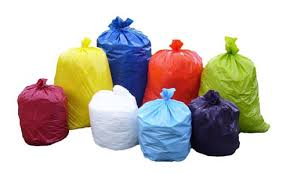 Atıklarımızı nasıl kontrol etmeliyiz;

Ürettiğimiz atığı öncelikle kaynağında 
Azaltalım,

Atıkları özelliğine göre ayıralım,
 
Geri dönüşebilen atıklarımızı geri
kazanalım,
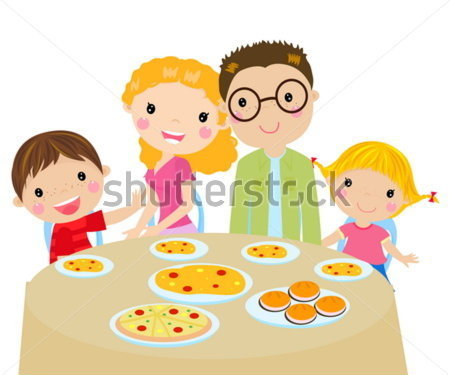 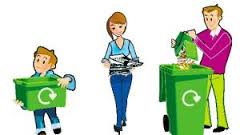 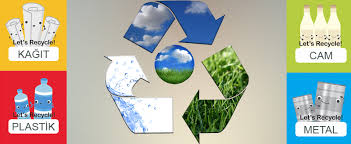 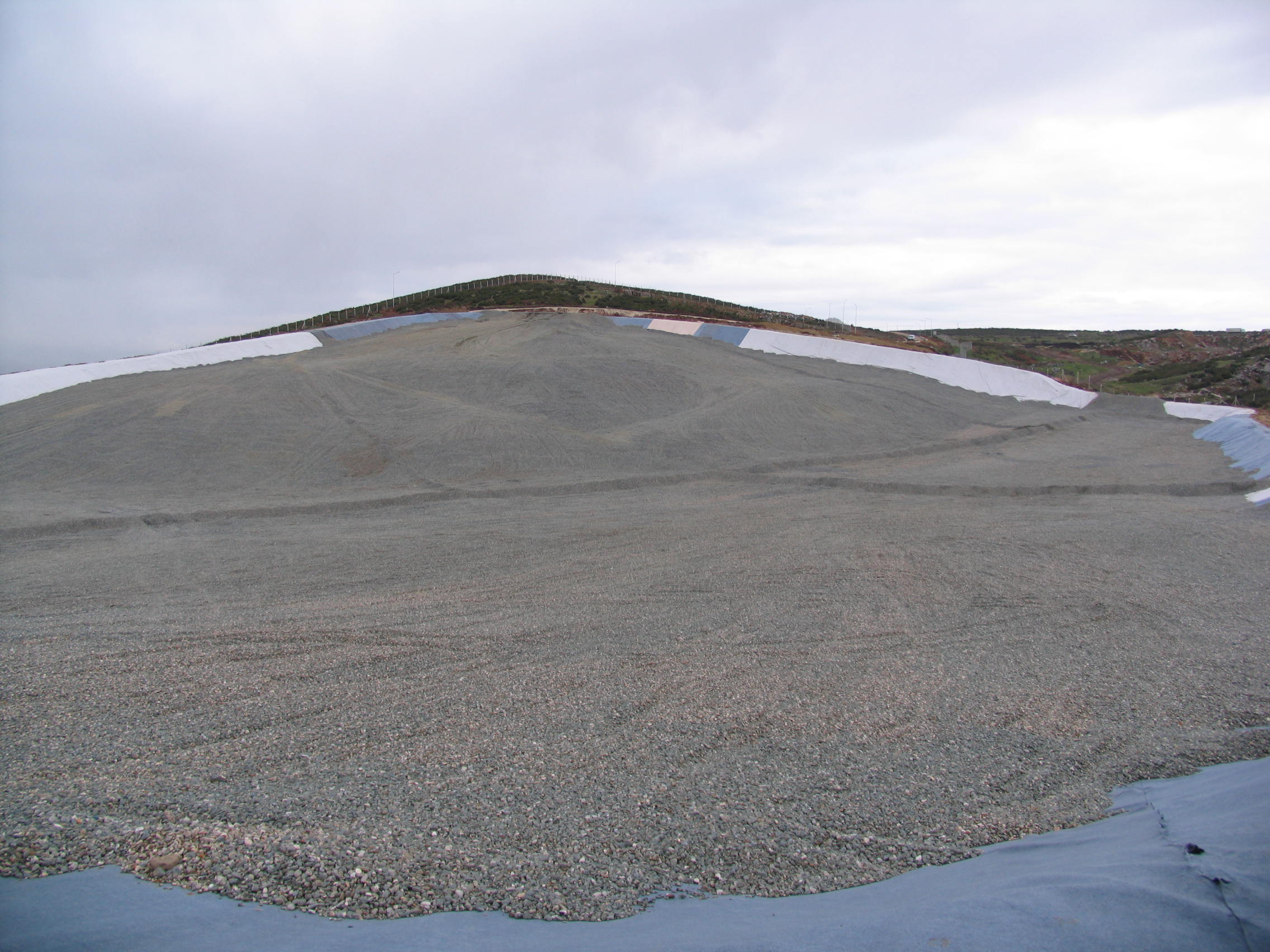 ÇÖP SIZINTI SUYU 
BORULARI
GEO TEKSTİL
FOSSEPTİK 
ÇUKURU
İDARİ 
BİNA
KANTAR
ÇAKIL SERİLMESİ
SAHANIN ÇÖP DÖKÜMÜNE HAZIRLANMASI
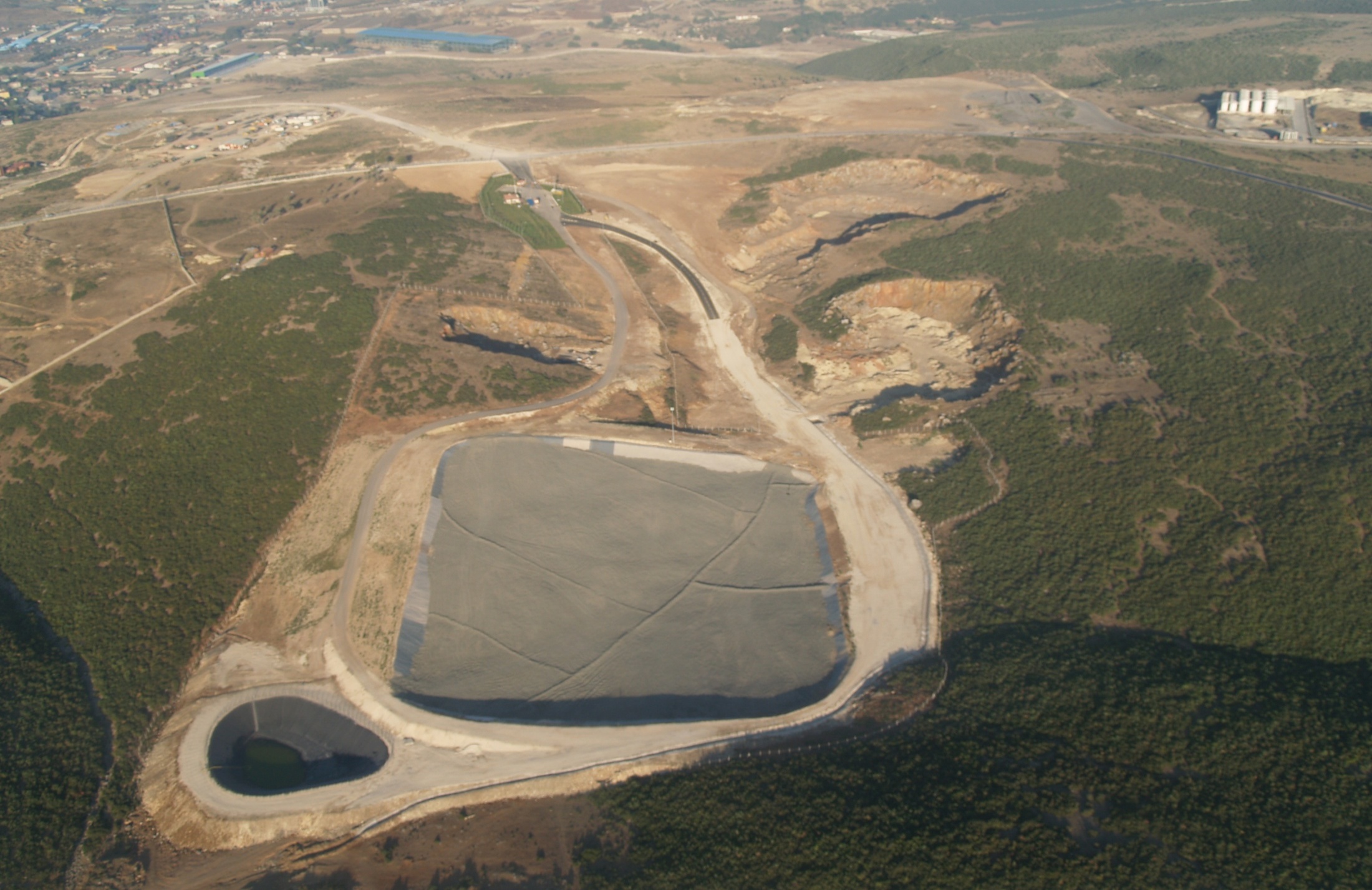 ÇÖP DÖKÜMÜNE HAZIR HALDEKİ  DEPOLAMA SAHASI
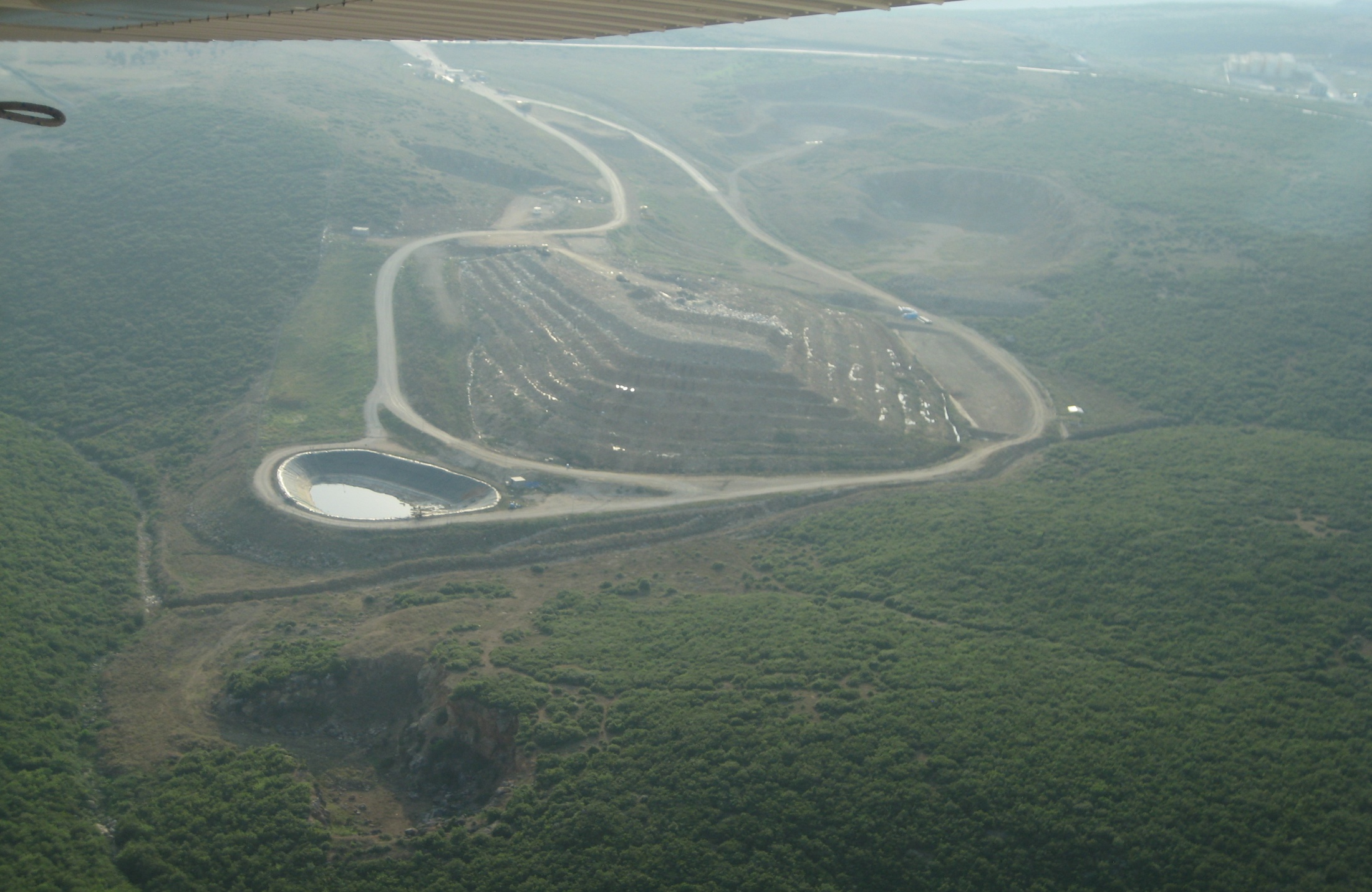 Sıkıştırıcı
(Atıkların Hacminin Azaltılması ve Depolama Sahalarının Kullanım Ömrünün Uzatılması İçin Atıkların Sıkıştırılmasında Kullanılır)
Depolama İşlemi Devam Eden Katı Atık Düzenli Depolama Alanı
DEPOLAMA  YAPILMIŞ  SAHA
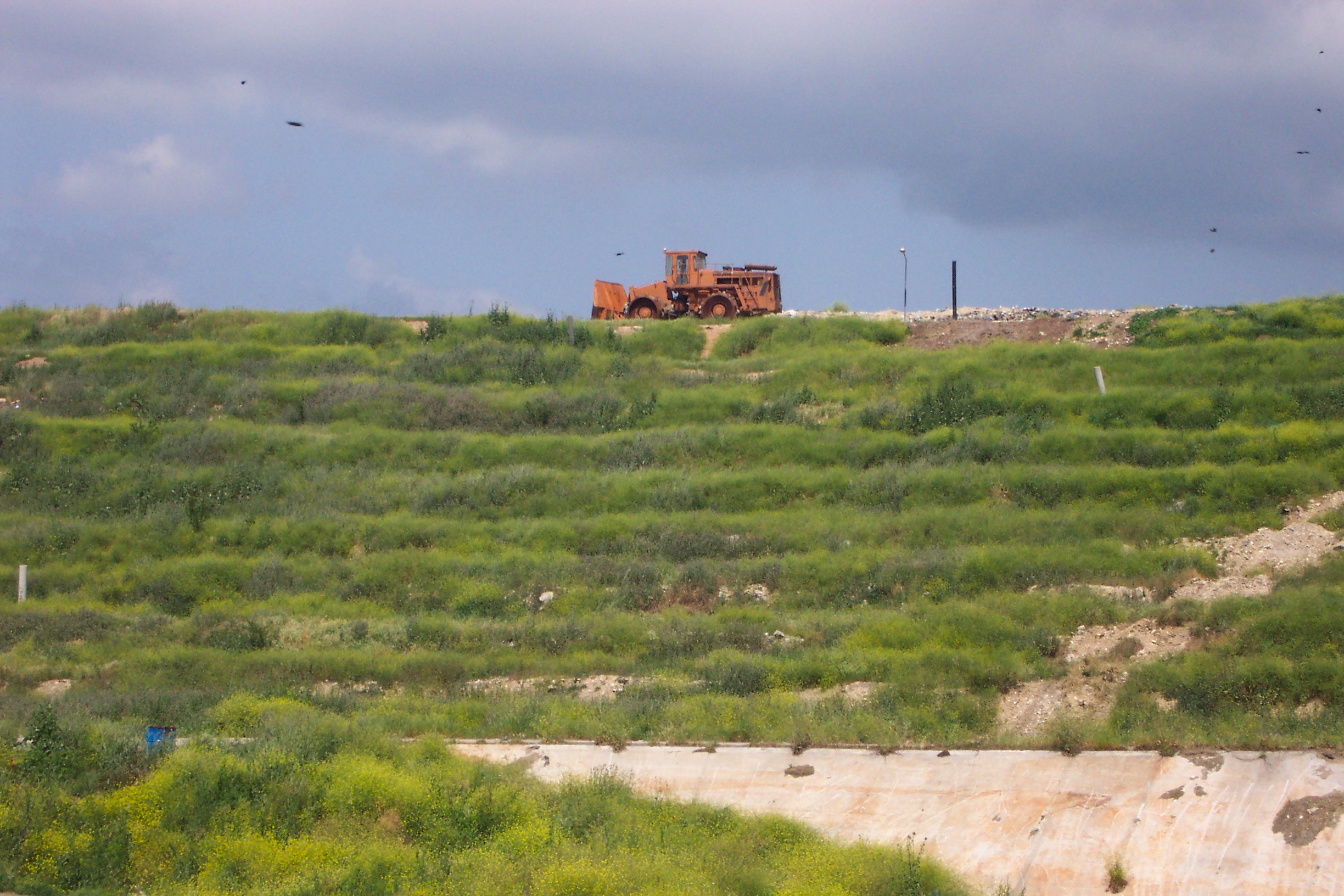 Üst örtü tabakası
DEPOLAMA İŞLEMİ TAMAMLANMIŞ SAHA
Atık Öncelik Piramidi
Bitkisel atık yağlar nerelerde çıkar?

Lokanta, fastfood, hazır yemek sanayi, otel/motel ve evlerde ortaya çıkmaktadır.
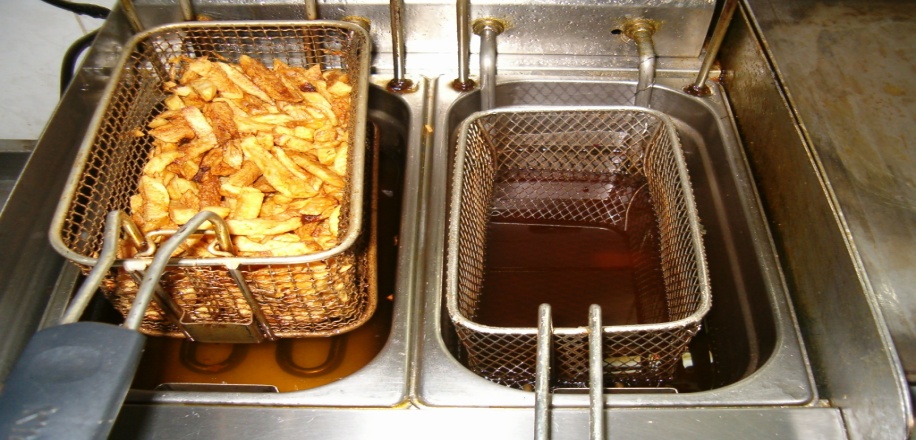 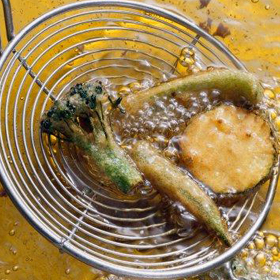 Patates Kızartması
Sebze Kızartması
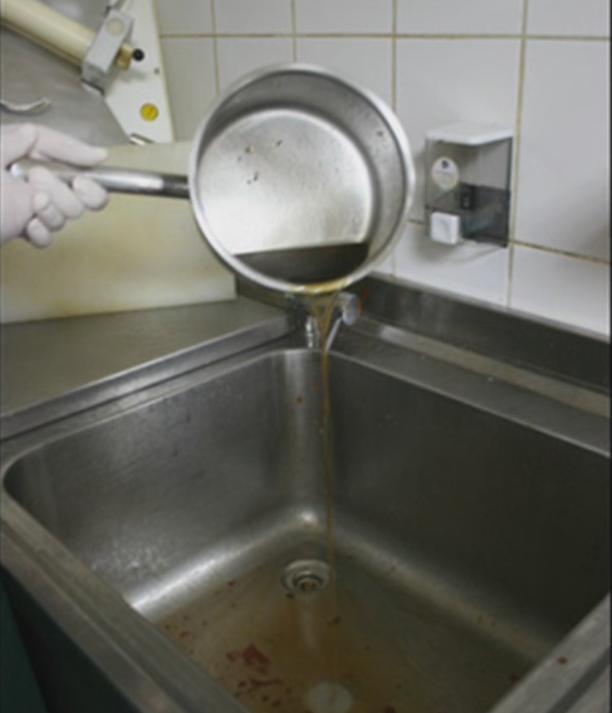 Bitkisel atık yağların zararları:
Bitkisel atık yağları, lavabolara döktüğümüz zaman,
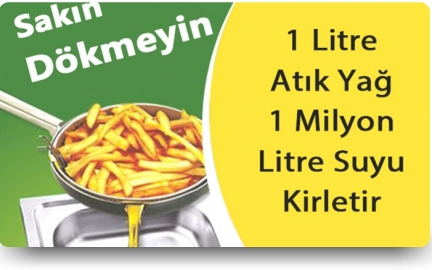 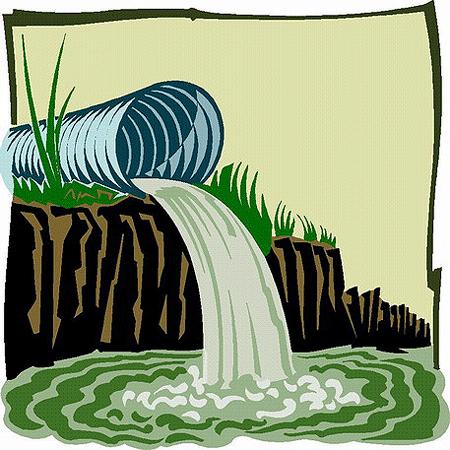 Atık yağlar, evsel atık su  kirliliğinin %25’ini oluşturur.
BİTKİSEL ATIK YAĞLAR
Bitkisel atık yağ nedir?
Yüksek sıcaklık altında okside olmuş tekrar kullanımı sağlık açısından uygun olmayan kullanılmış kızartma yağlarıdır. 
Ayrıca kullanım süresi geçmiş olan bitkisel yağlar da bunun içindedir.
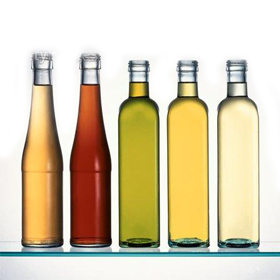 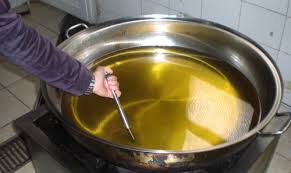 Bitkisel atık yağlar, drenaj sistemine sıvanır, kanalizasyon borusu içindeki atıkların yapışmasına ve zamanla borunun daralmasına neden olur.
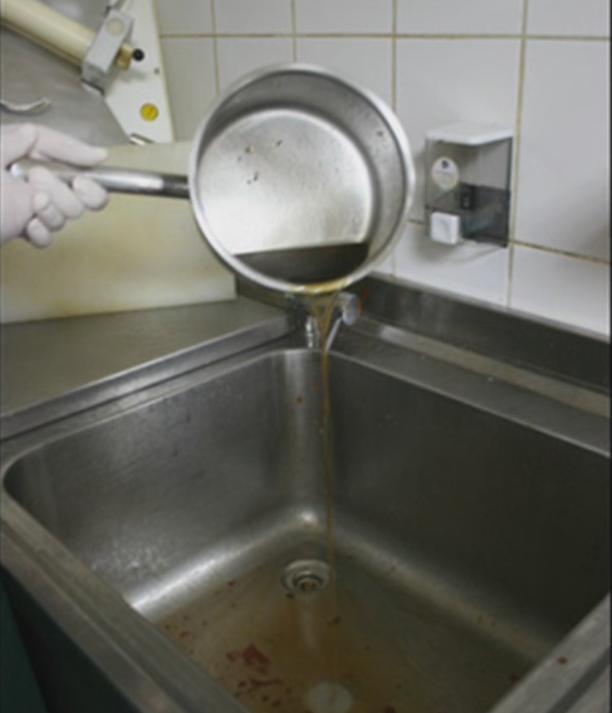 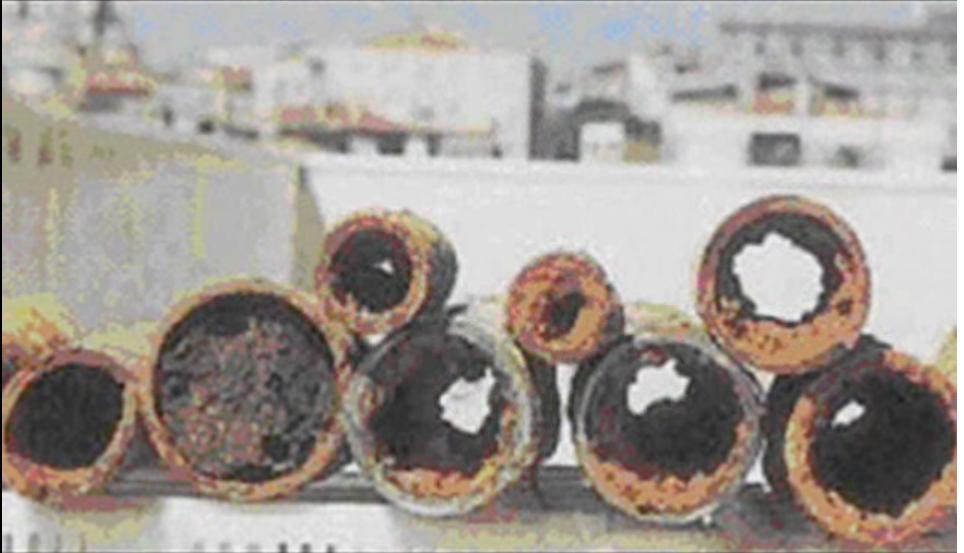 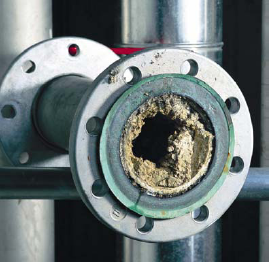 Atık yağlar su yüzeyini kaplayarak havadan suya oksijen transferini önler.
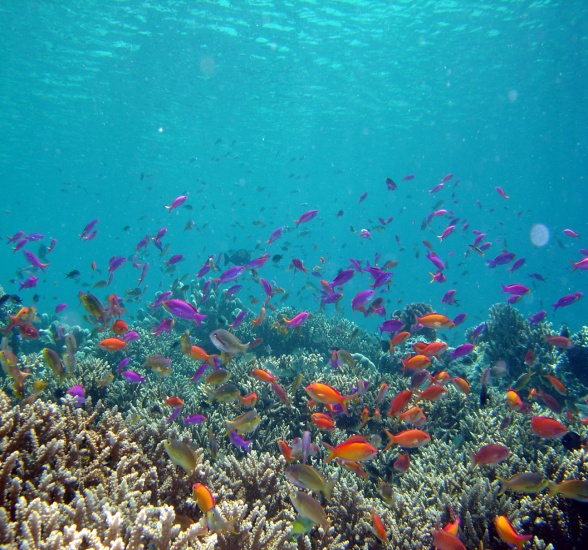 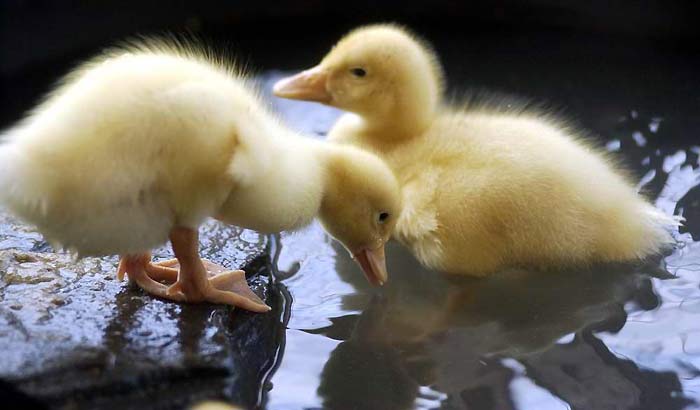 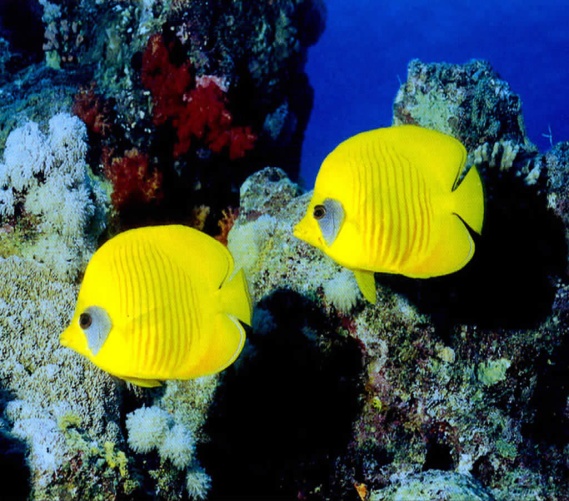 Deniz, akarsu ve göllerimiz oksijensiz kaldığı için balık ve  kuşlar ve diğer canlılar yaşamlarını kaybederler.
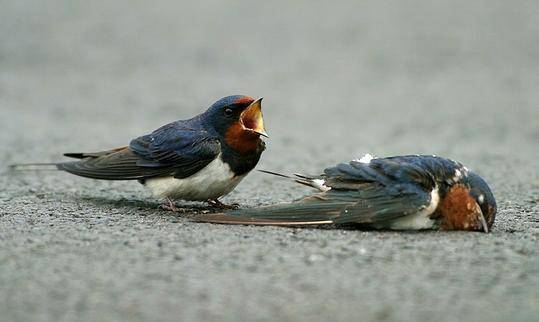 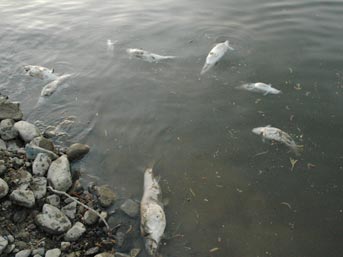 Bitkisel Atık Yağların İnsan Sağlığına Olan Zararları Nelerdir ?
Yağların tekrar tekrar yemeklerde kullanılması ve kızartma yapılması sağlık açısından çok tehlikelidir.
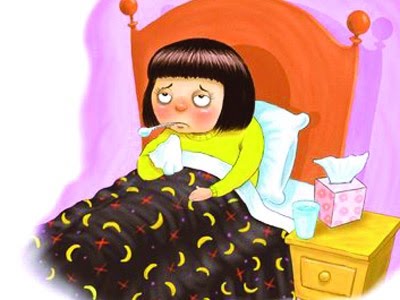 . Bitkisel yağlar yüksek sıcaklıkta klaylıkla okside olmakta kullanım öomürlerini tamamladıktan sonra ekotoksik özellikler göstererek insan sağlığına zarar vermektedir.

*Evsel atıksu kirliliği oluşturarak kanalizasyon sistemlerini yıkamakta ve arıtma tesislerinde hasarlara yol açmaktadırlar.

*1 lt atık yağ 1 milyon lt içme suyunu kirletmektedir.
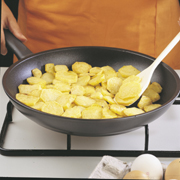 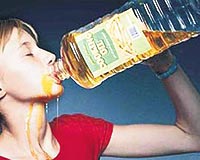 Her gün bir paket cips tüketen bir çocuk yılda 9 litre kızartma yağı içmiş oluyor.
Ülkemizde özellikle kızartma işlemlerinden sonra 350 bin ton civarında kızartmalık atık bitkisel yağ oluştuğu belirtilmektedir.
Kullanılmış kızartmalık yağlar yer altı sularının kirlenmesine neden olmaktadır.
Siz ne yapabilirsiniz?
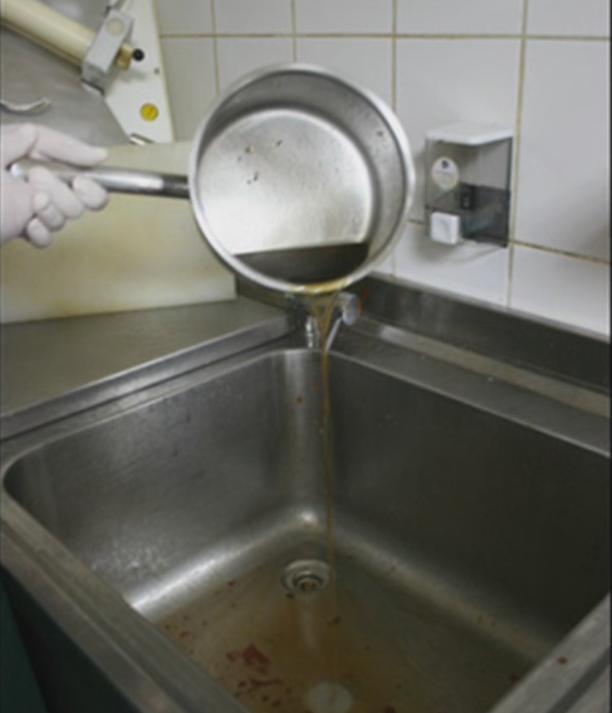 Mutfaklarımızdan çıkan kızartmalık atık yağları lavabo, çöp kovası ve  toprağa  dökmeyelim. 

Kullanılmış pet şişe,  kavanoz vb. kaplarda biriktirelim. 

Daha sonra alınması için bulunduğunuz
bölgede ilçe belediyesini veya 
Büyükşehir Belediyesini arayalım.
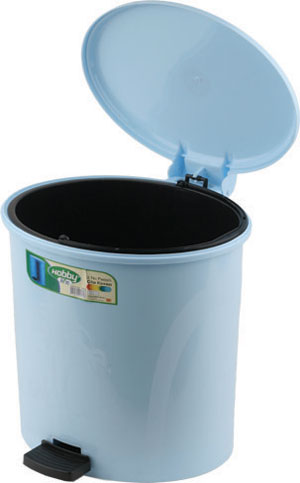 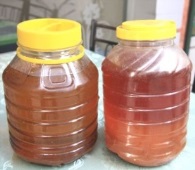 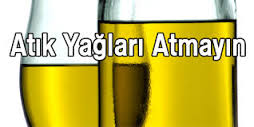 Kızartmalık atık yağlar Dilovası Belediyesi 
 ile protokolü bulunan lisanslı 
firmalar tarafından atık yağ bidonları ile 
toplanmaktadır. Ayrıca ilçemizde bazı muhtarlık, okullar olmak üzere farklı noktalara,  kızartmalık atık yağ toplanması için bidonlar  yerleştirilmiştir.
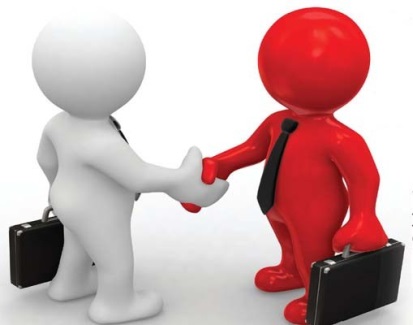 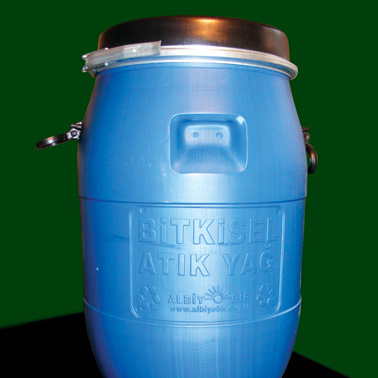 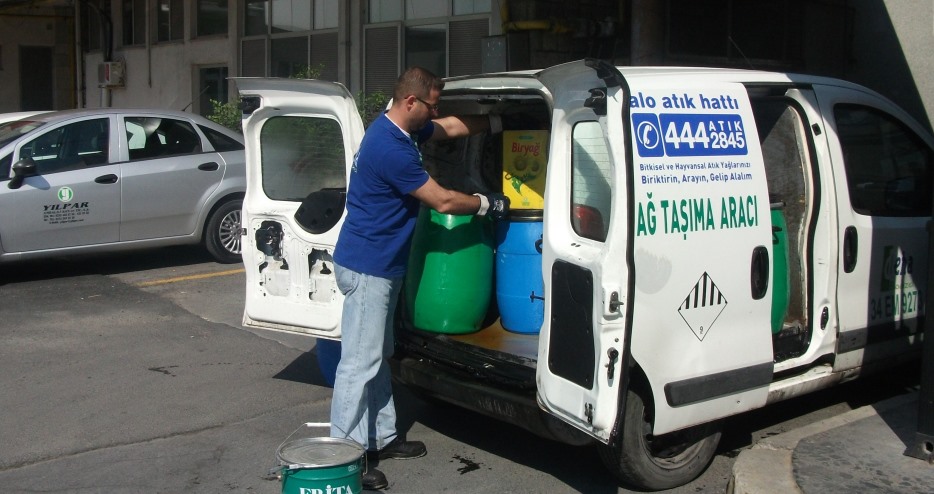 ELEKTRONİK  ATIKLAR NELERDİR?
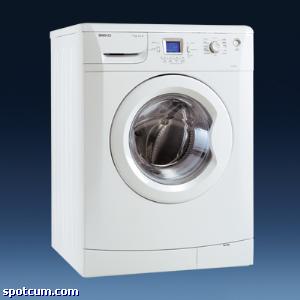 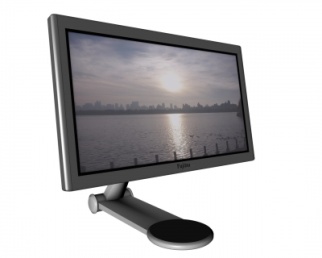 Büyük Ev Aletleri
Küçük Ev Aletleri;
IT ve İletişim Cihazları;
Tüketici Eğlence Ekipmanları (Örn, Televizyonlar, VCD ve DVD Oynatıcılar, vb)
Aydınlatma Ürünleri Ve Cihazları;
Elektronik Oyuncaklar;
Eğlence ve Spor Aletleri;
Tıbbi Cihazlar;
İzleme ve Kontrol Cihazları;
Jetonla Çalışan Otomatik Makineler, vb
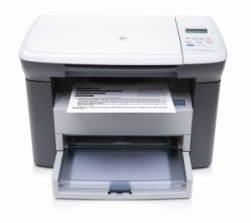 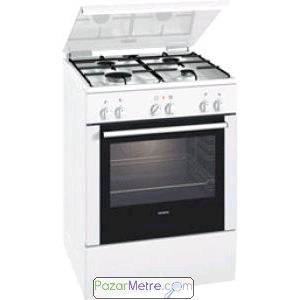 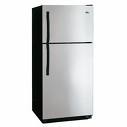 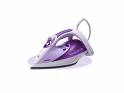 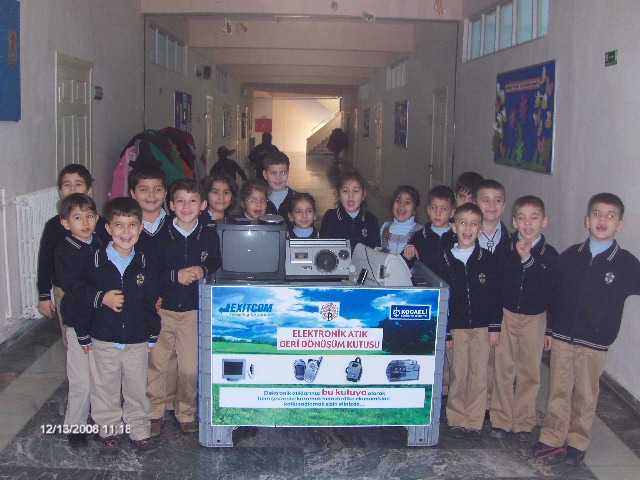 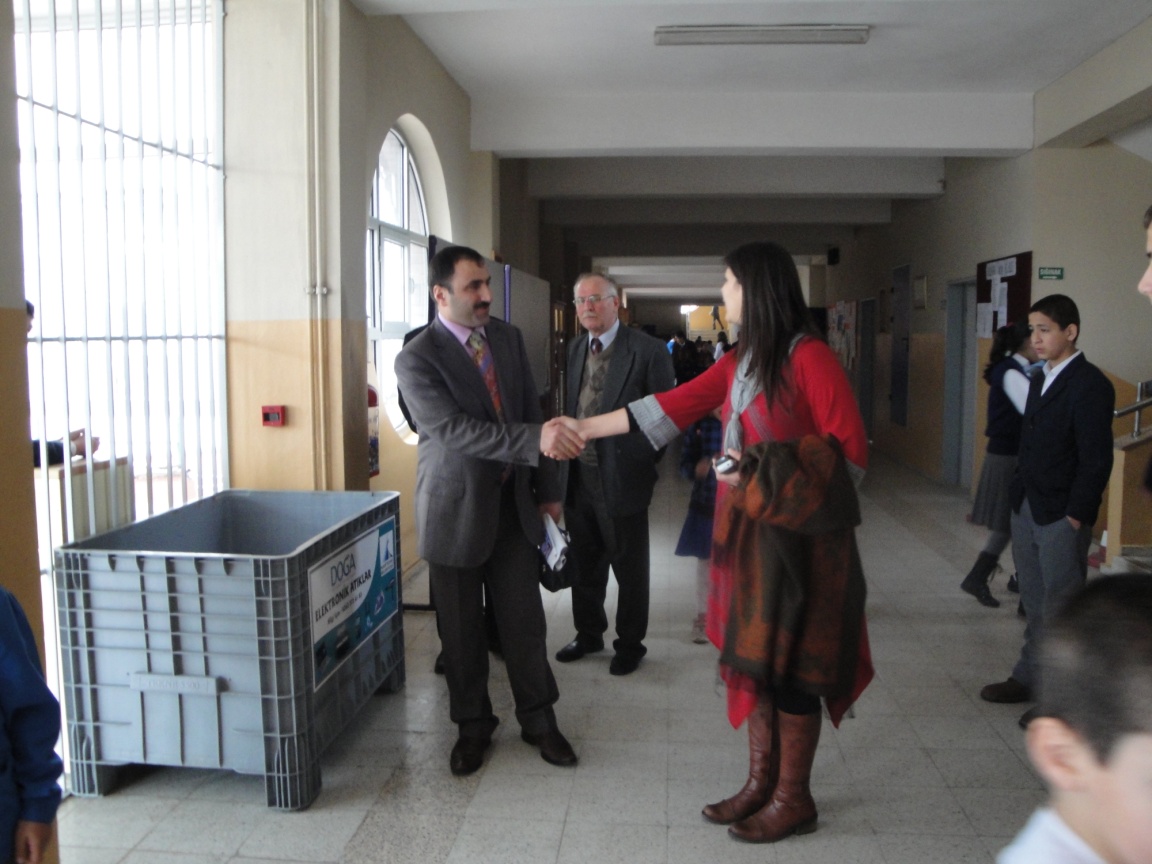 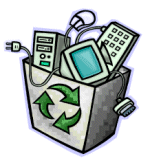 ELEKTRONİK  ATIK TOPLAMA KUTULARI
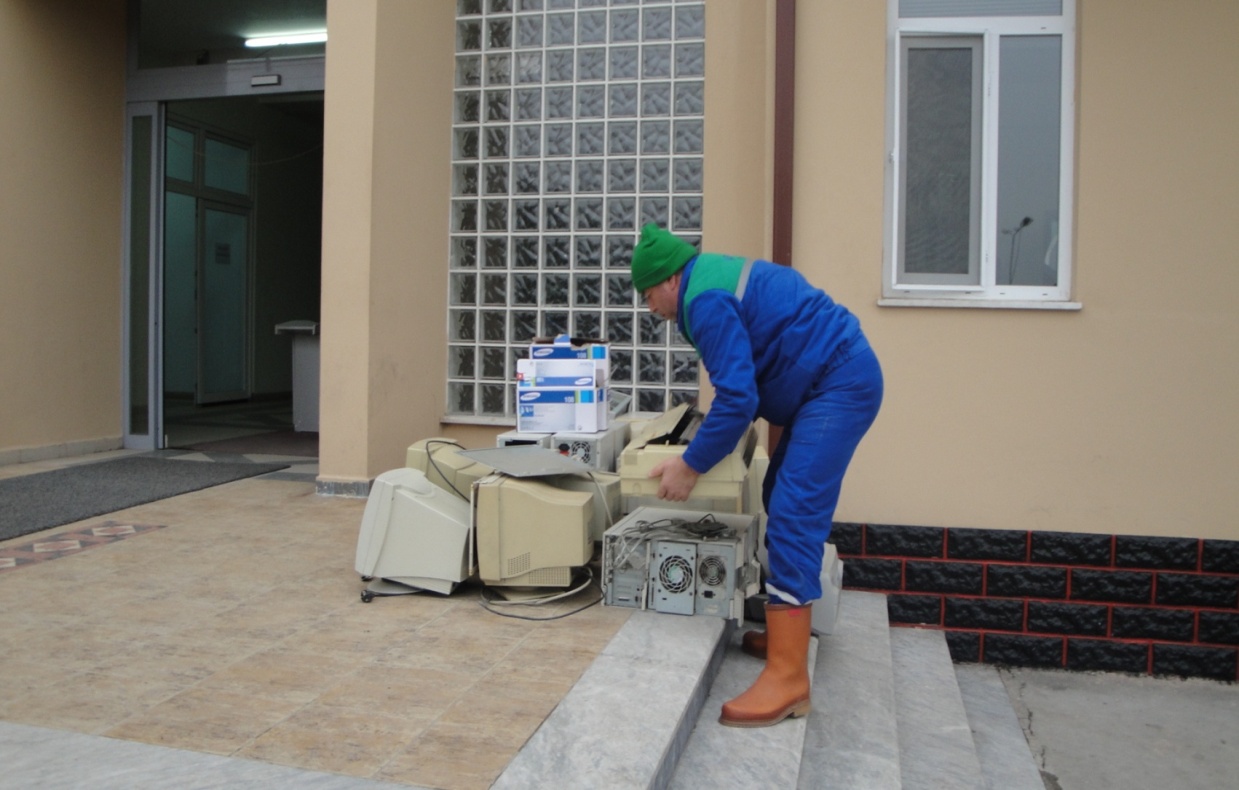 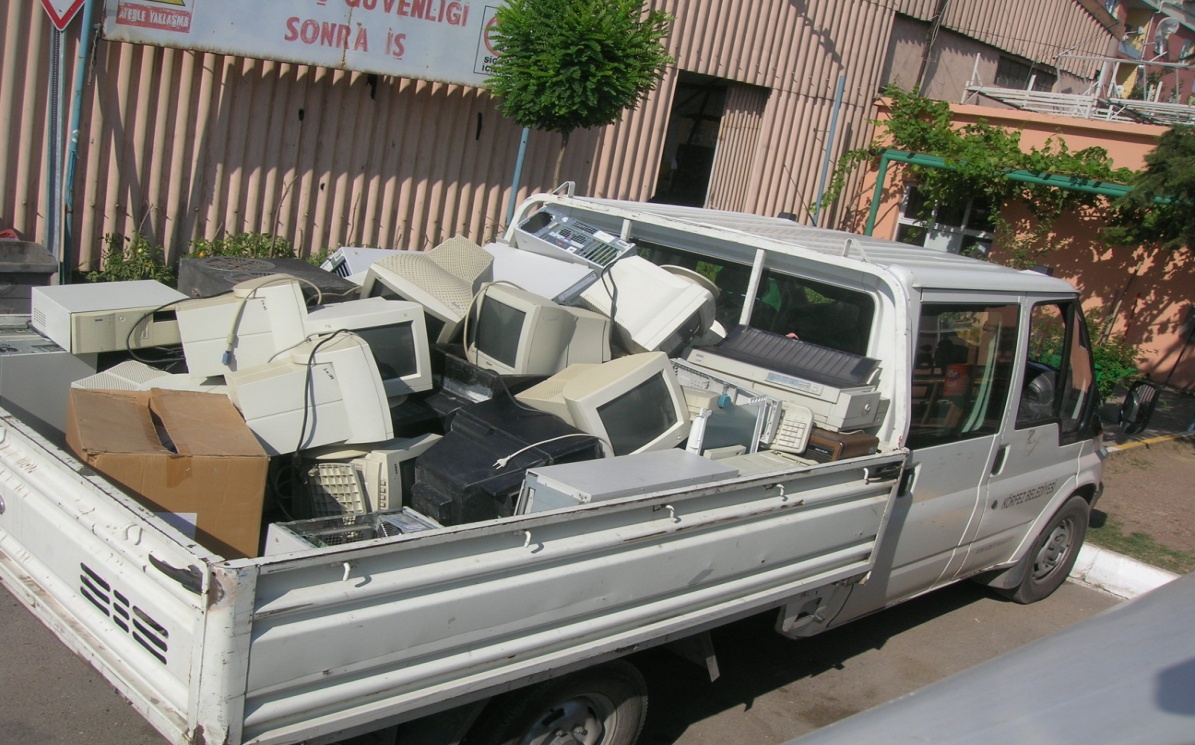 ELEKTRONİK  ATIKLARIN TOPLANMASI
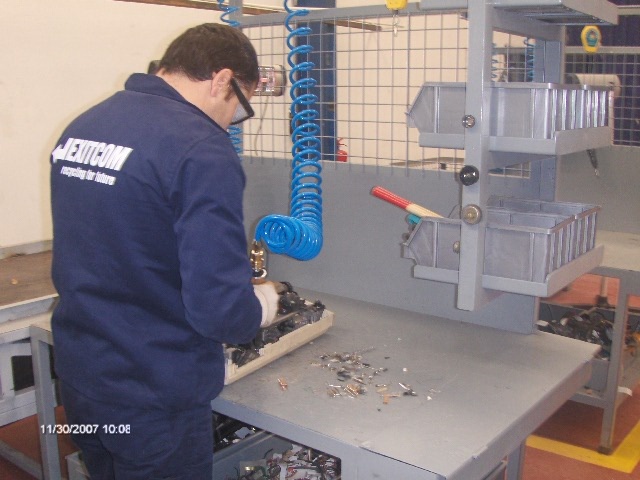 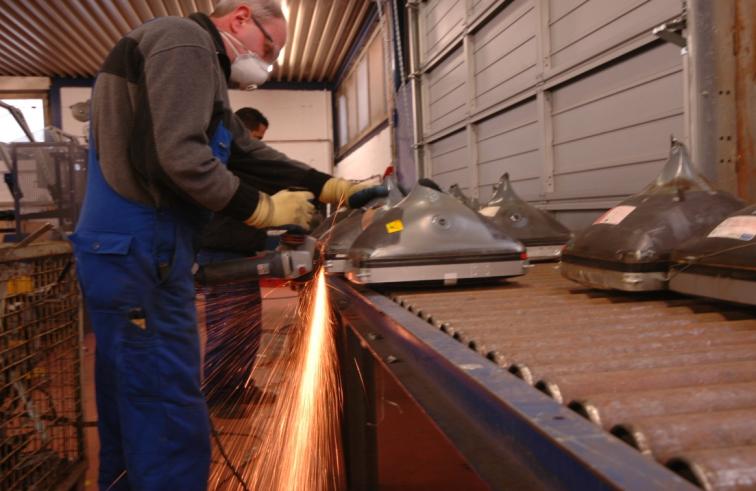 ELEKTRONİK  ATIK AYRIŞTIRMA TESİSİ
ELEKTRONİK  ATIKLAR NELERE DÖNÜŞÜYOR?
Buzdolabı gövdesinden ütü





Alüminyum içecek kutularından
	uçak gövdesi
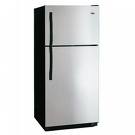 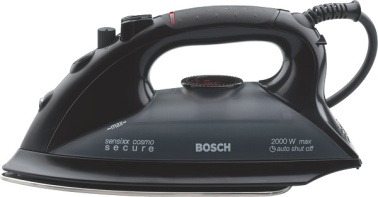 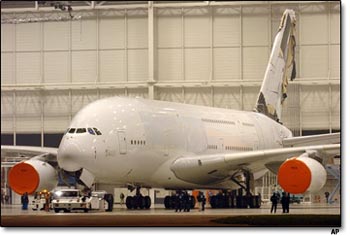 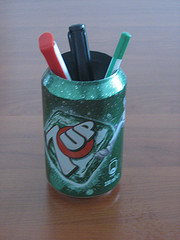 ATIK PİLLER
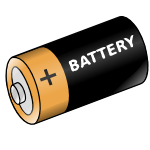 Pil nedir ?
Kimyasal enerjiyi elektrik enerjisine dönüştürerek bünyesinde depolayan cihazlara pil denir.
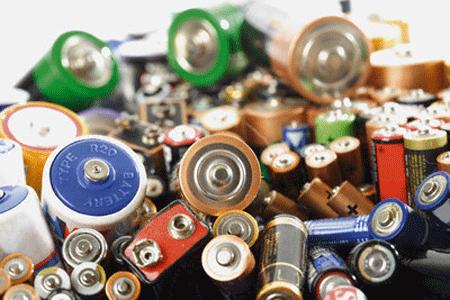 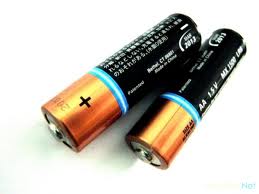 Piller nerelerde kullanılır?
Radyo, bilgisayar, telefon, el feneri ve fotoğraf makinesi, saat vb.günlük hayatımızın pek çok alnında kullanılmaktadır.
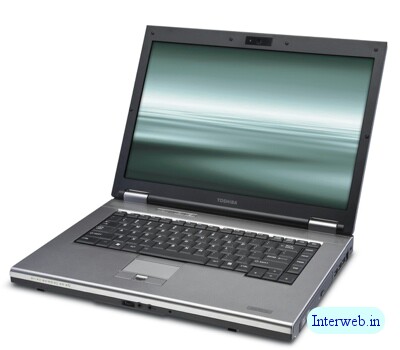 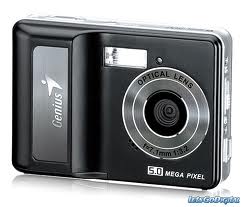 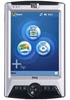 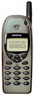 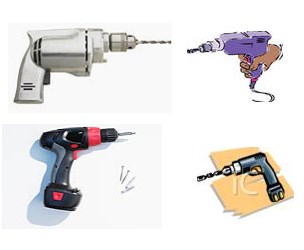 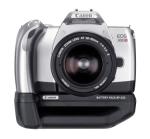 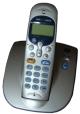 Pilleri  kullanırken nelere dikkat etmeliyiz…!
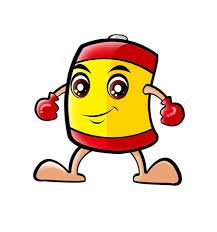 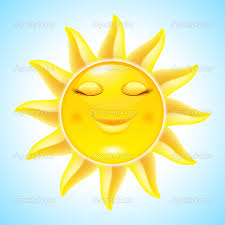 Pilleri devamlı uzun süre güneş ışığı 
alan yerlerde tutmayalım 



Bir aleti pil takılı iken uzun süreli 
çalıştırmıyorsak, pilleri aletin içinden 
çıkaralım
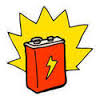 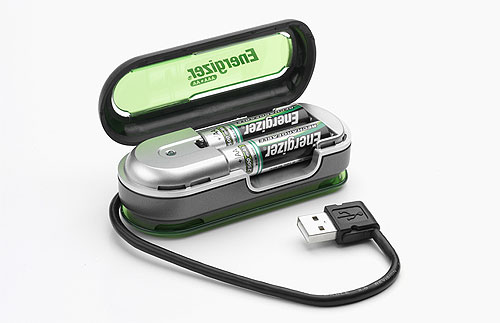 Atık pil nedir ?
Kullanım ömrünü tamamlamış ve/veya uğramış olduğu
fiziksel hasar sonucu kullanılamayacak duruma gelmiş
olan pillere atık pil diyoruz.
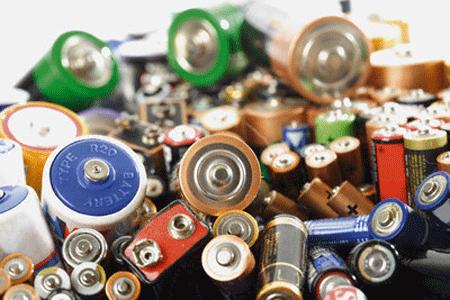 Piller hangi kimyasalları içerir?
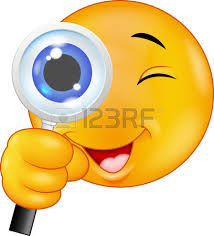 Piller; kadmiyum, civa, kurşun, çinko, mangan, demir, lityum, nikel, kobalt vb.  metaller   içermektedir. 
Kullanılmış bir pil 4 m3 toprağı zehirler. 

Evsel çöp bidonlarına ve diğer su, toprak
gibi doğal alıcı ortama atıldığında insan
Sağlığına, su kaynaklarına 
vb. çevremize çok büyük
 zararları olmaktadır.
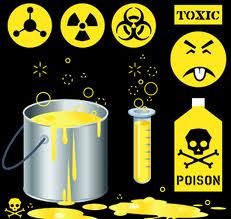 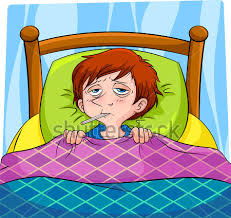 *Kullanılmış piller, gelişi güzel çevreye atıldığında zamanla ayrışır ve içindeki ağır metaller su ve toprağa geçer.

*Bu maddeler besin zinciri yoluyla vücudumuza girer ve vücudumuzda birikir ve vücutta birikerek dolaşım, solunum, bağışıklık ve sinir sisteminde kansere kadar varabilen hastalıklara yol açar.
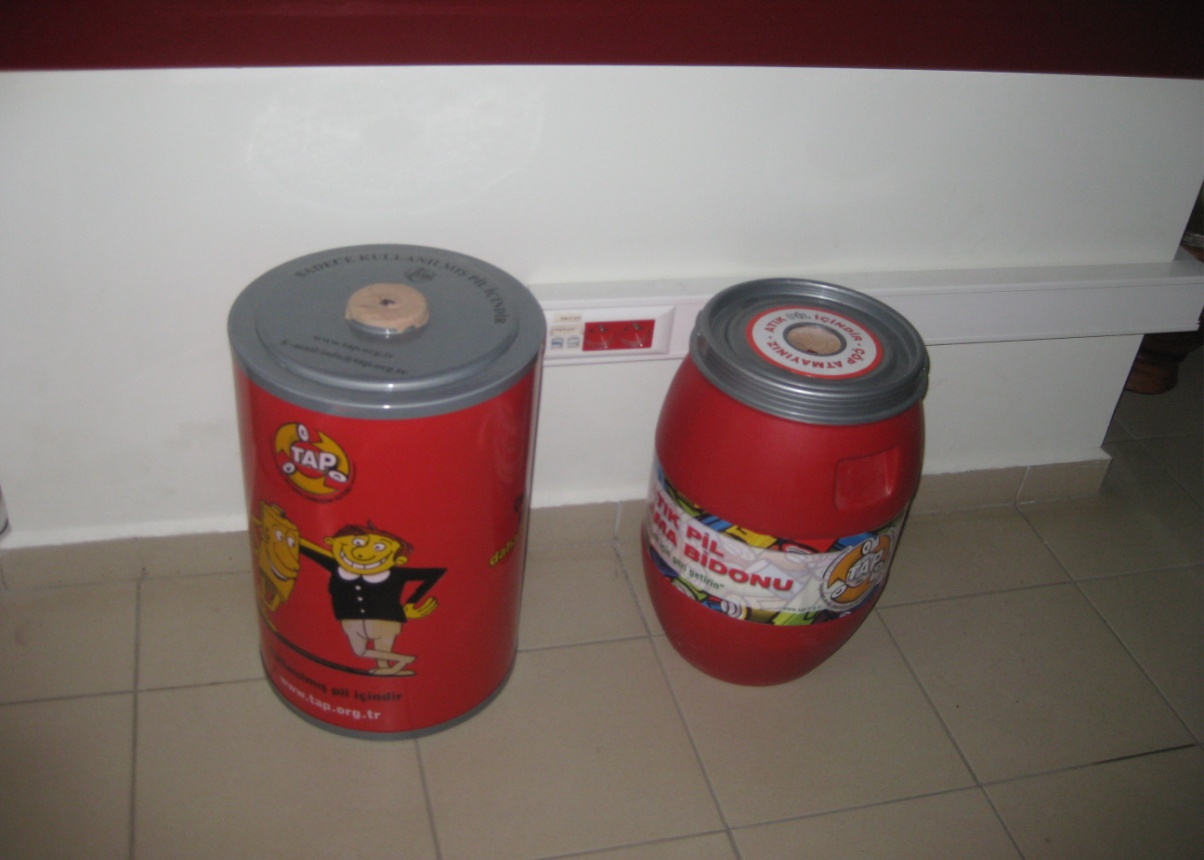 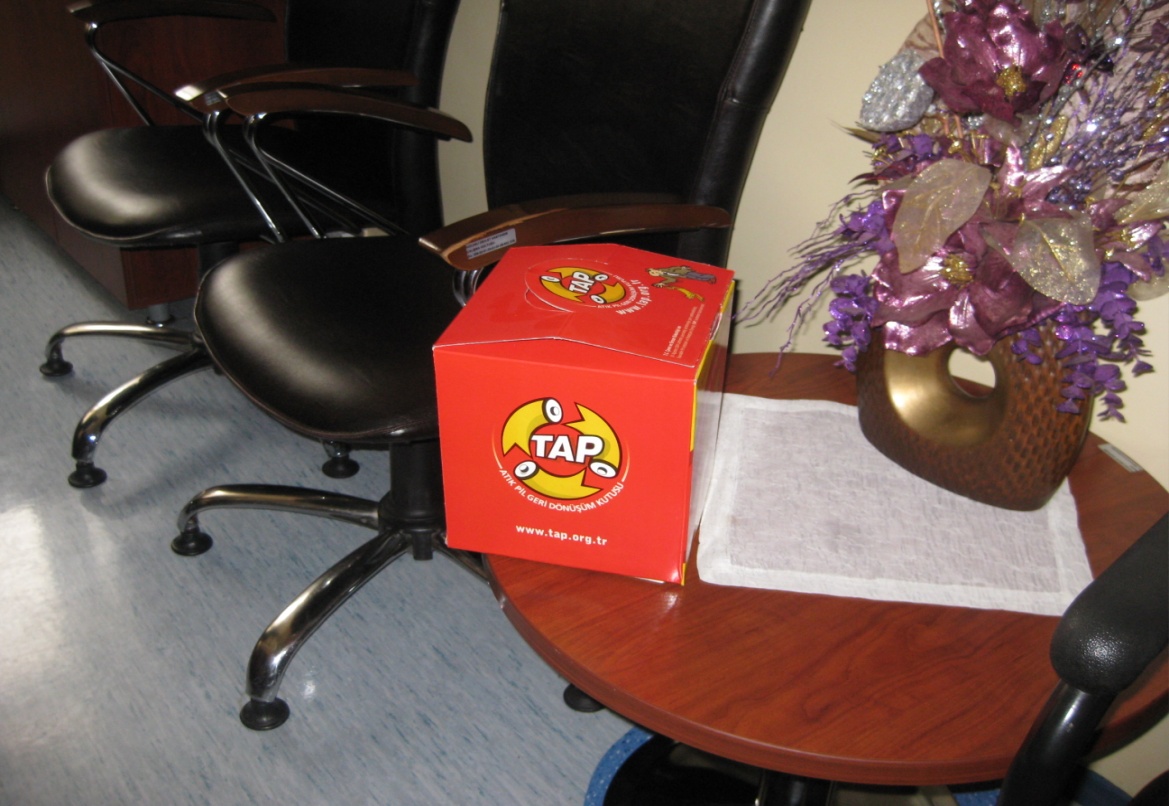 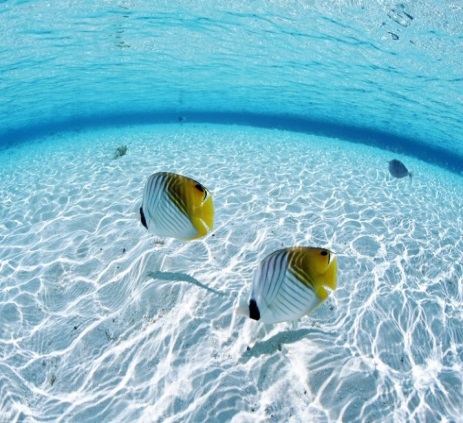 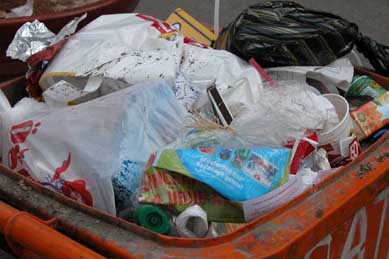 Siz ne yapabilirsiniz?
Atık pilleri çöpe ve sokaklara, deniz,
 göl, nehir vb doğal ortamlara 
atmayalım

Atık pilleri evsel kaynaklı atıklardan 
ayrı olarak biriktirelim
Biriktirdiğimiz atık pilleri en yakın atık pil
toplama kutularına atalım (metro
istasyonları, muhtarlık, okul, hastane,
bazı siteler, alışveriş merkezleri vb.)

Ayrıca kesinlikle pilleri delmeyelim,
 ezmeyelim
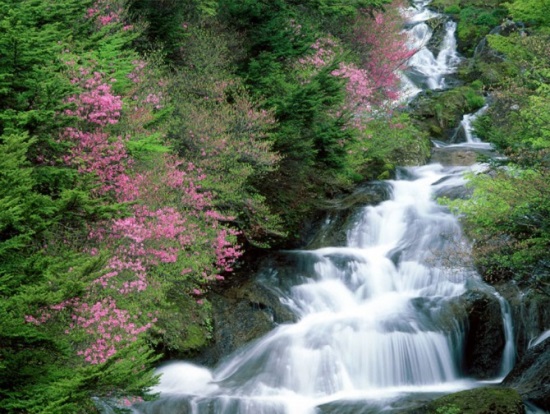 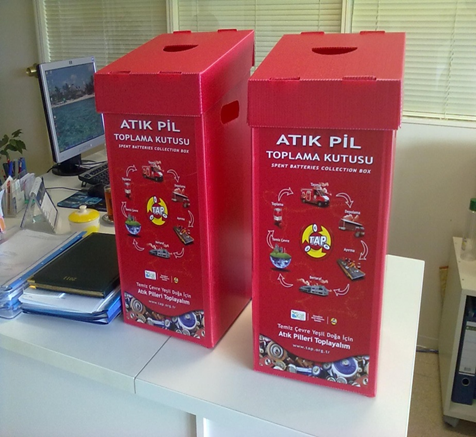 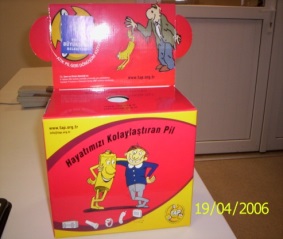 TEHLİKELİ  ATIK NEDİR?
Tehlikeli madde ile kontamine olmuş ambalajlar (boya kutuları, kimyasal kapları, yağ  teneke ve varilleri v.b. kısacası, üzerinde tehlikelilik işareti (yanıcı, parlayıcı, toksik  çevreye zararlı gibi) bulunan ambalajlar) , Tehlikeli madde ile pislenmiş bez, eldiven, üstübü gibi atıklar, Boya ve vernik kalıntıları, Eski piller ve aküler, Organik  bileşikler,  Flouresan lambalar,  tıbbi atıklar, kartuş ve tonerler, Pestisitler, Asbest içeren maddeler,   Filtre tozları, Siyanür içeren sertleştirme tuzları Metal içeren boya ve fosfat çamuru , Yağ içeren kablo atıkları, Fotoğrafçılık endüstrisinden kaynaklanan film banyo suları   gibi atıklara “Tehlikeli Atıklar”  diyoruz.
TEHLİKELİ VE KLİNİK ATIK YAKMA TESİSİ
TIBBİ   ATIKLAR NELERDİR?
Her türlü sağlık kuruluşunda oluşan, hastalardan kaynaklanan kan, idrar, doku ve organ parçaları, ameliyat malzemeleri ve bunların bulaştığı pamuk, iğne, şırınga vb. atıklara “ Tıbbi Atık ” diyoruz.
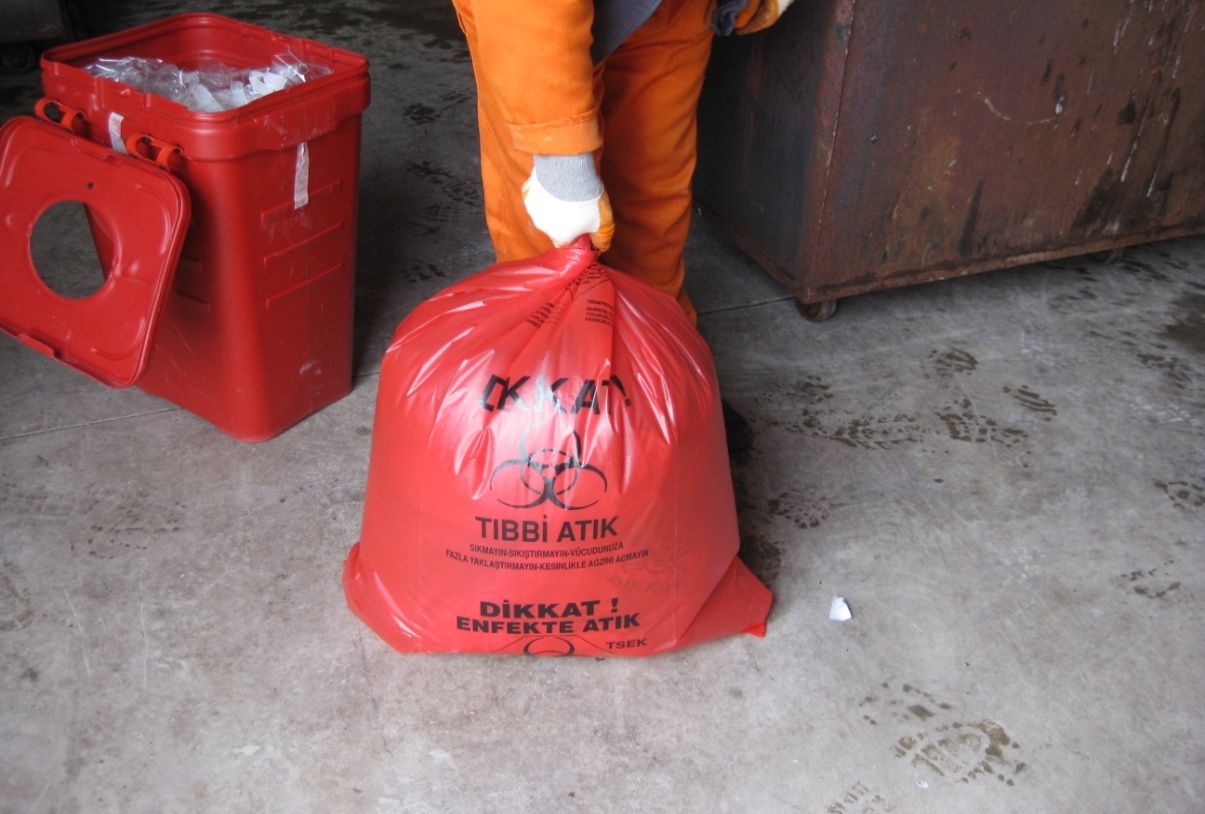 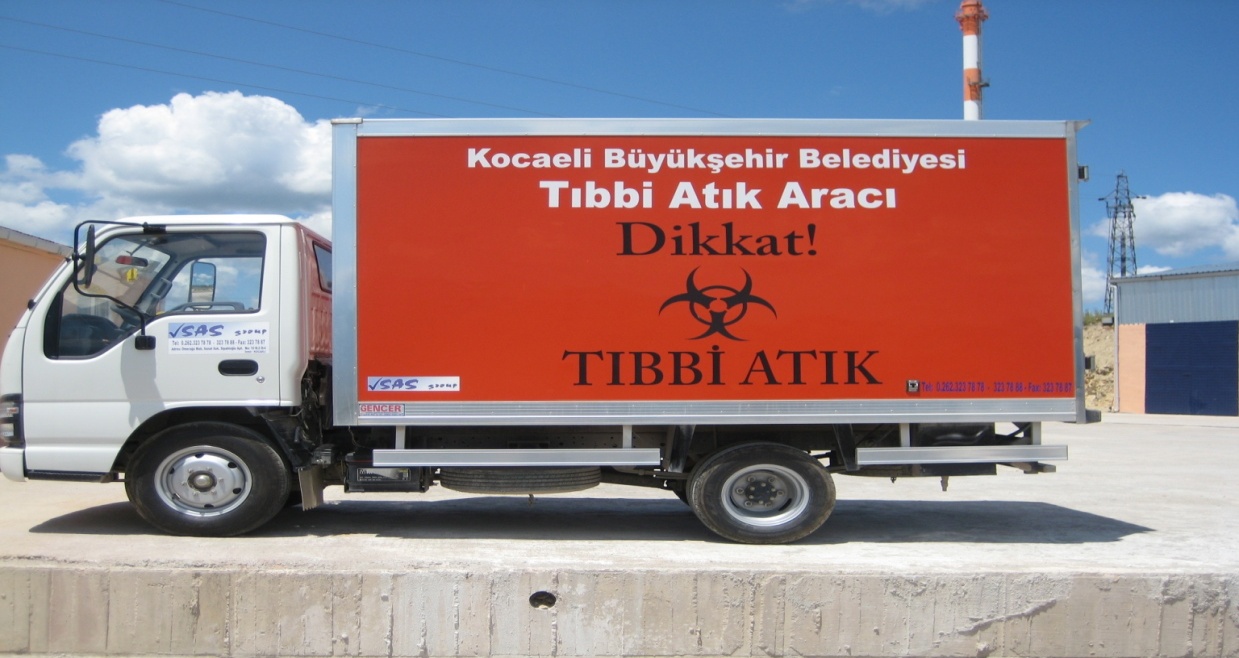 TIBBİ   ATIKLARIN TOPLANMASI
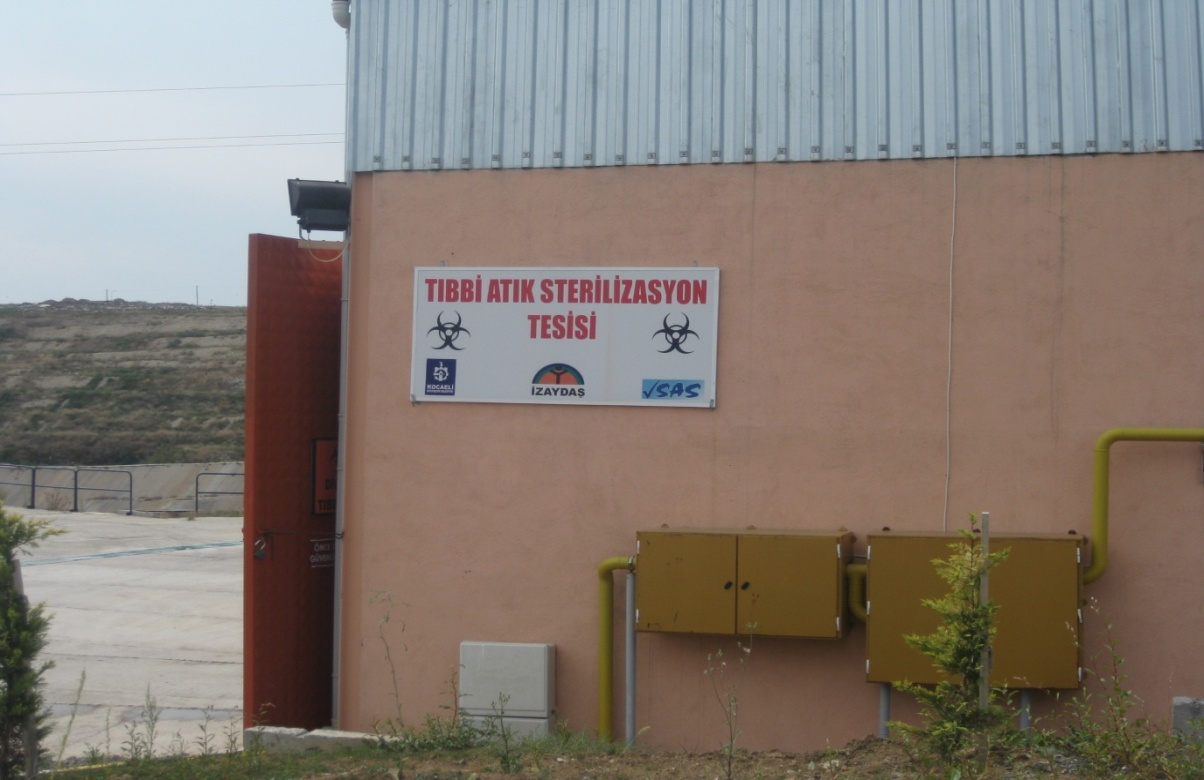 TIBBİ   ATIKLARIN BERTARAFI
GERİ DÖNÜŞÜM
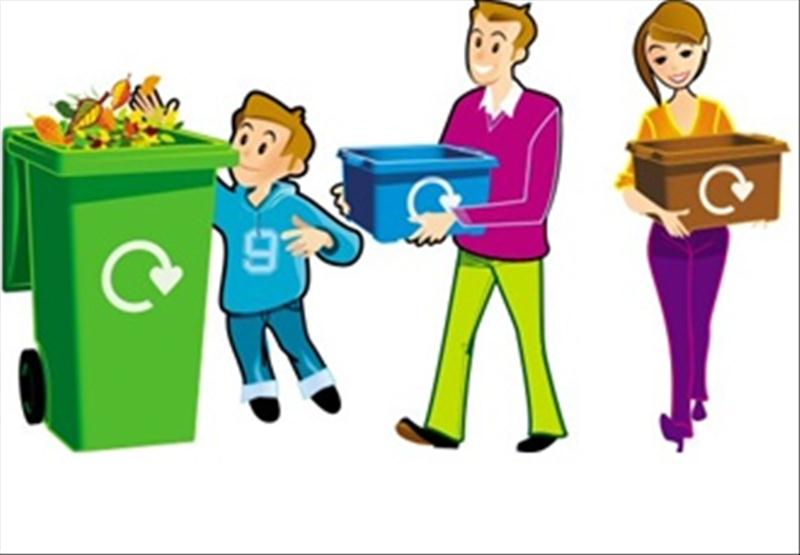 Kaynakta Ayrı Toplama
Geri dönüşebilen malzemelerin çeşitli işlemlerden
geçirildikten sonra yeni bir hammadde veya ürüne dönüştürülmesine GERİ DÖNÜŞÜM denir.
Geri Dönüşebilen Malzemeler Nelerdir?

Kağıt, karton koli, gazete vb.
Plastik, pet şişeleri , süt, meyve suyu, 
meşrubat kutuları 
ve şişeleri 
cam kavonoz vb.
Konserve, salça kutusu vb.metal içecek kapları
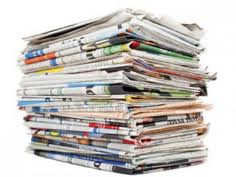 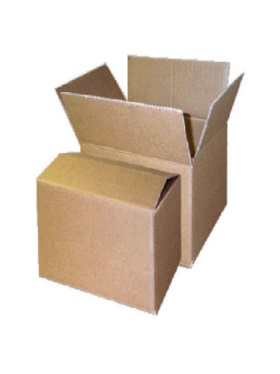 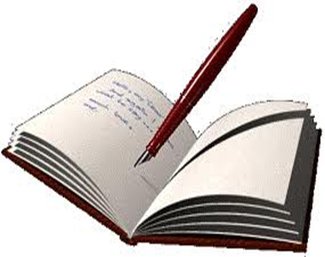 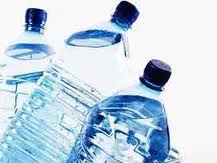 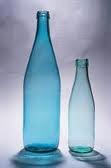 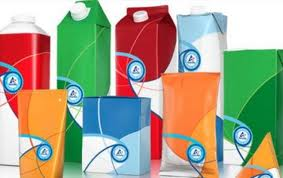 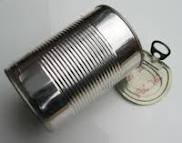 Kaynağında Ayrı Toplama Yöntemleri
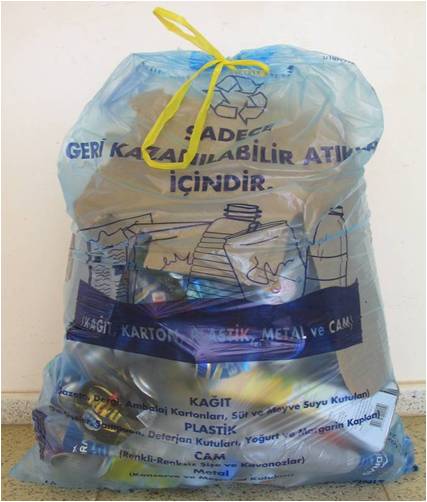 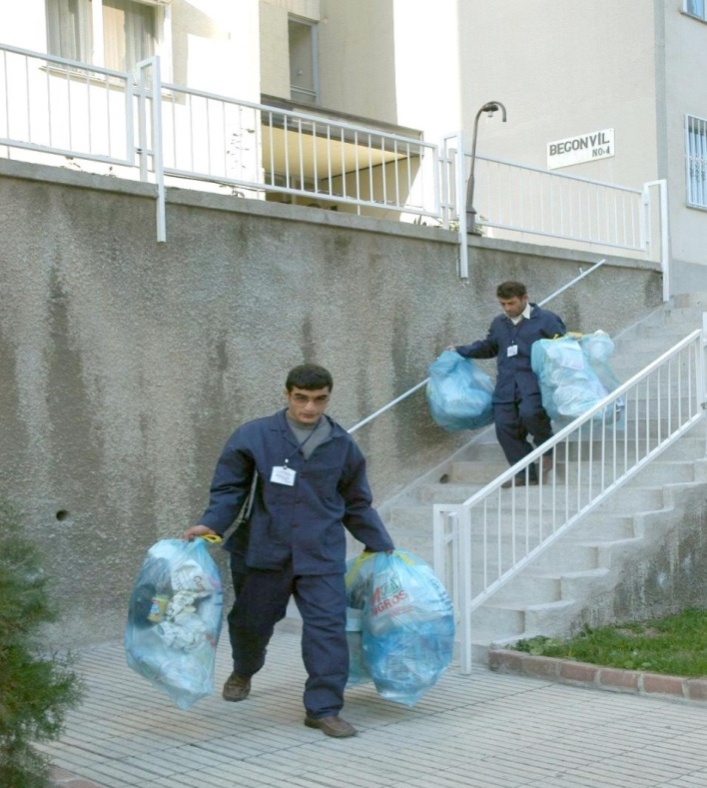 Ambalaj atıkları (geri dönüşebilen malzemeler) evler, okullar, kamu kurum kuruluşlar ,işyerleri vb kaynağında  çöpten ayrı olarak poşetlerde toplanmaktadır.
Belediyeler tarafından, konutlar, okullar, kamu kurum kuruluşları, hastaneler, metro istasyonları vb.pek çok yerlere geri dönüşüm kutuları yerleştirilmiştir.
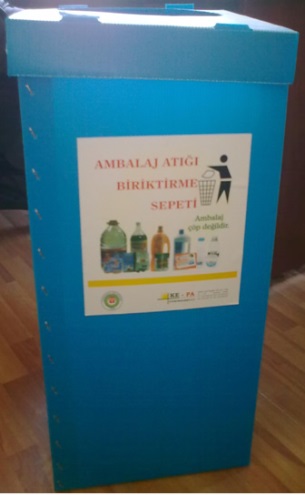 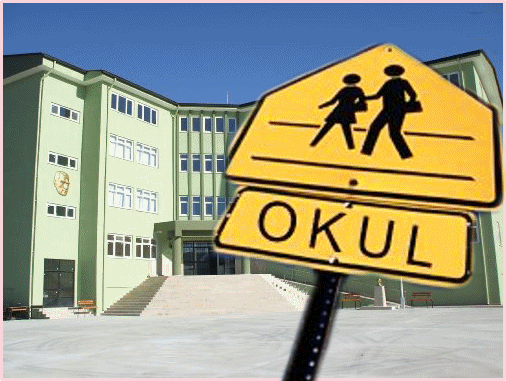 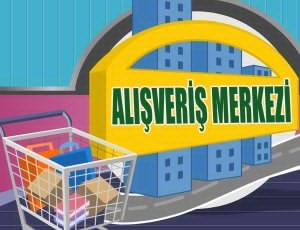 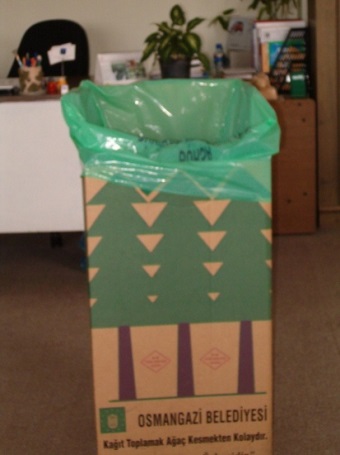 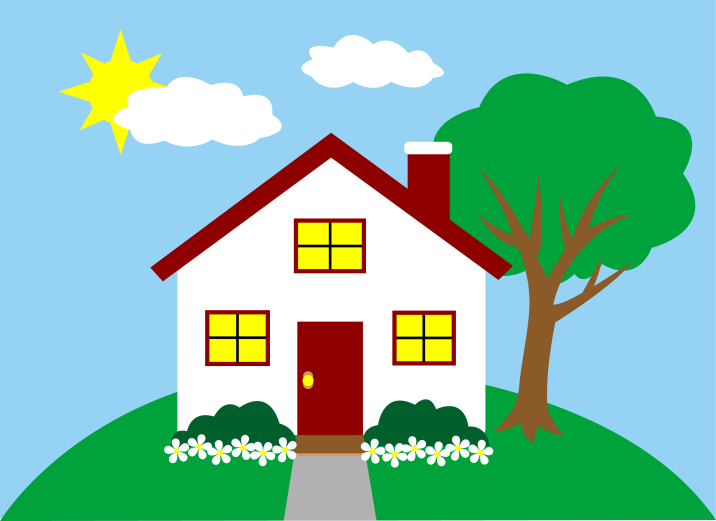 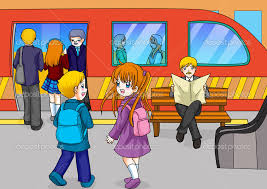 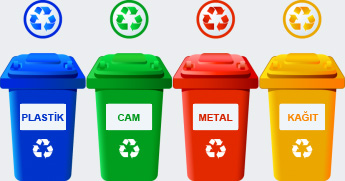 Doğaya atılan ambalaj atıkları yüzlerce hatta  binlerce yıl çürümeden kalabilmektedirler.
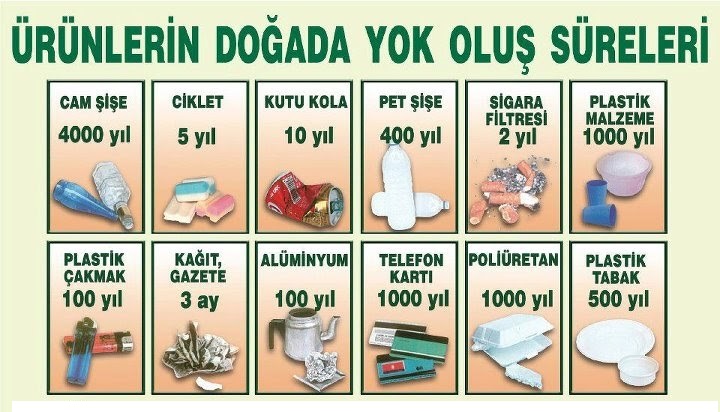 Ambalaj Atıkları Nasıl Değerlendiriliyor?
Kağıt, karton gibi ambalaj atıkları;  yeni kağıt ve karton üretiminde kullanılmaktadır.
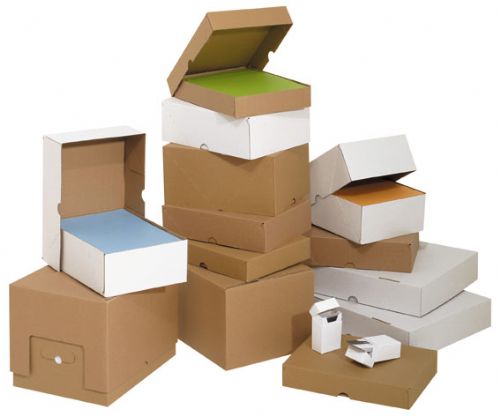 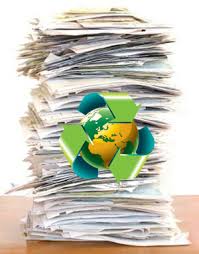 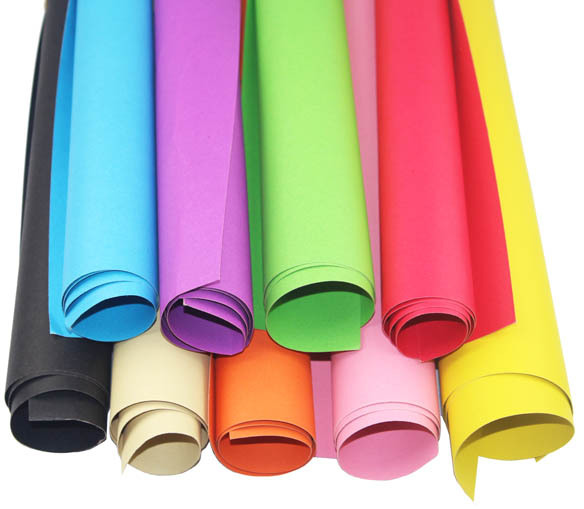 Süt, meyve suyu vb. meşrubat kutuları;   dolap vb. yapımlarda kullanılmaktadır.
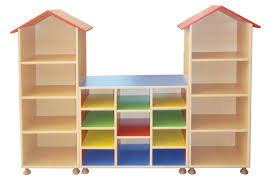 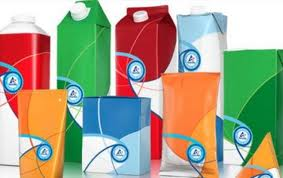 Cam şişeler, kavanozlar v.b. cam atıkları; yeniden değerlendirilerek, yeni cam ürünleri meydana getirilmektedir.
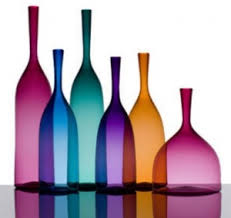 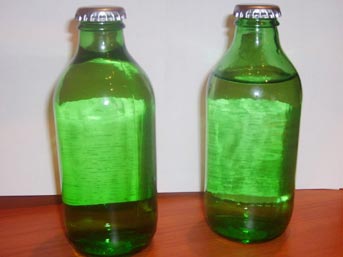 Plastikler, pet şişeler;   sentetik iplik, su borusu, marley vb. ürünlerin yapımında kullanılmaktadır.
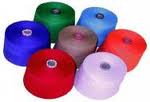 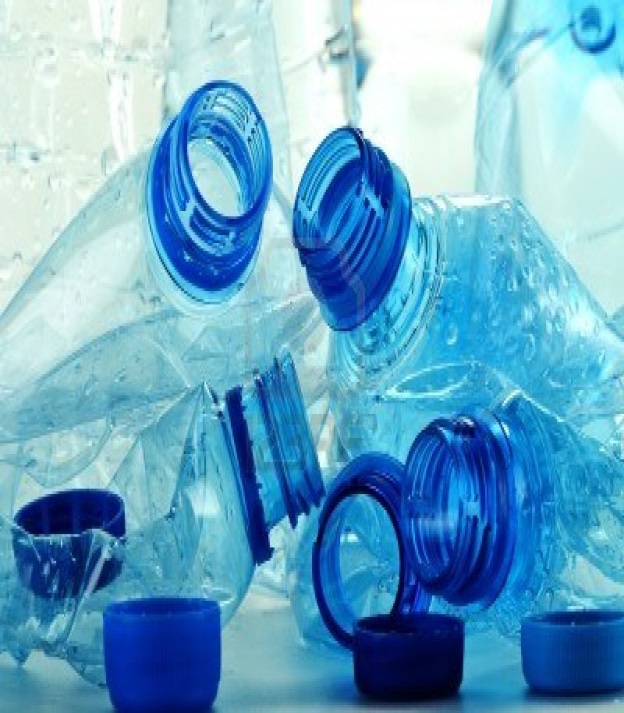 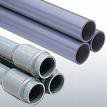 Teneke, alüminyum gibi metal atıkları;   pencere çerçevesi, sprey kutusu gibi çeşit metal malzeme üretiminde kullanılmaktadır.
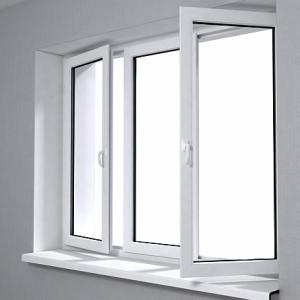 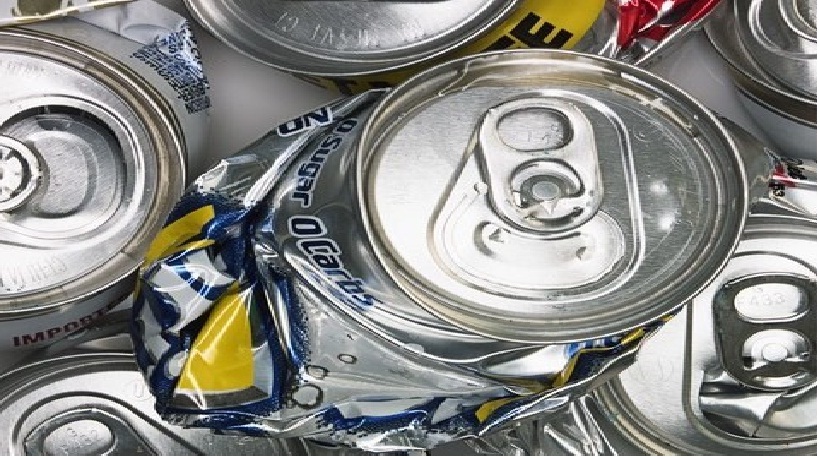 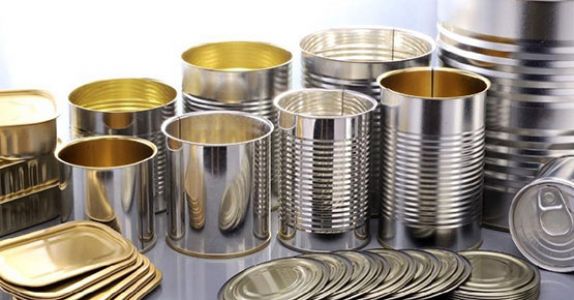 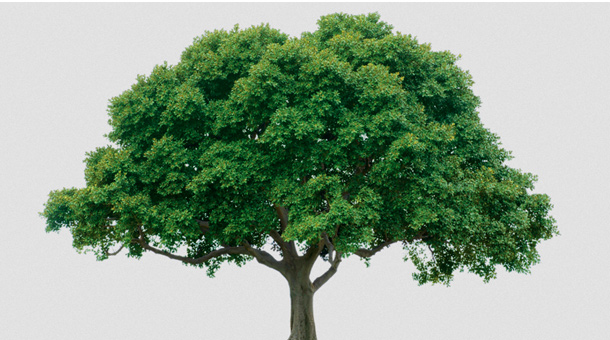 Ambalaj atıklarını ayrı toplayarak;
Doğal kaynaklarımızı korunur

1 ton kağıt/kartonun  geri dönüşümü
 ile 17 ağaç kurtarılıyor              

Enerji  tasarrufu sağlanıyor


1 ton camın geri dönüşümü ile 
100 lt petrol tasarrufu sağlanıyor 

Ekonomiye katkı sağlanıyor
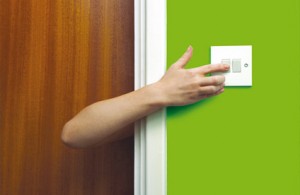 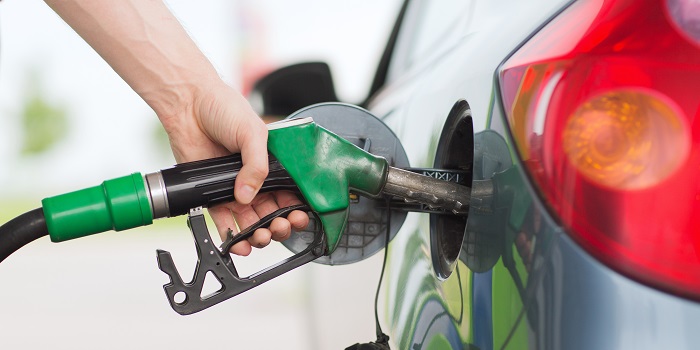 Geri dönüştürülen bir ton cam atıkla 100 litre petrol tasarrufu sağlanıyor.* Plastik atıklardan elyaf içeren tekstil ürünleri, atık soru boruları ve marley gibi malzemeler üretiliyor.* Sadece bir metal içecek kutusunun geri dönüşümünden elde edilen enerjiyle 100 Watt’lık bir ampül 20 saat çalıştırılabiliyor.* Geri dönüştürülen bir ton kağıt/karton atıkla 17 ağacın hayatı kurtarılıyor.* Kompozit ambalaj atıklarının geri dönüşümünden karton koliler, yalıtım malzemeleri ve mobilya gibi ürünler üretiliyor.
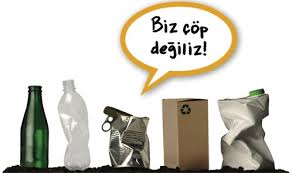 LÜTFEN BİZİ ÇÖPE ATMAYINIZ
AYIRMASI SİZDEN ;
YENİDEN KULLANIMI BİZDEN !!!
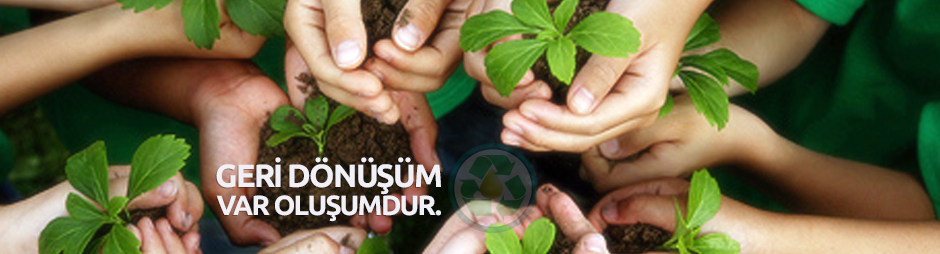 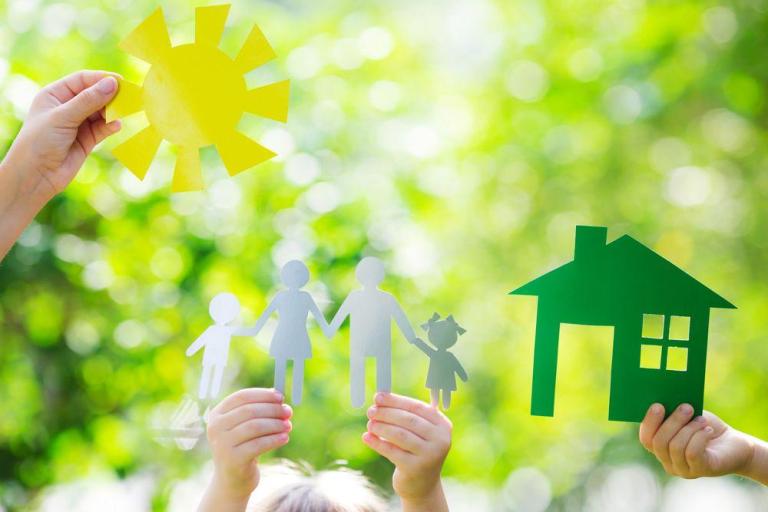 TEŞEKKÜRLER
Dilovası Belediyesi
Çevre Koruma ve Kontrol Müdürlüğü


                                       Tel: 753 0 444